NUESTRA SALUD INTEGRAL(segunda parte)
“Lo que contamina a una persona no es lo que entra sino lo que sale de ella…porque lo que sale viene del corazón y contamina a la persona”-Jesús (Mateo 15:11 y 18)
Cuando el desarrollo de un niño se frustra, cuando los sentimientos se reprimen, especialmente el enojo y el dolor, ese pequeño se convertirá físicamente en un adulto, pero en su interior permanecerá un niño heridoque contaminará espontáneamente la conducta de la persona adulta.
…o sea por familias disfuncionales…
Y MUCHAS VECES LAS HERIDAS SON INVISIBLES
PERO YA EN LA EDAD ADULTA NOS PERTURBAN  Y
AFECTAN NUESTRO MATRIMONIO , RELACIÓN FAMILIAR  Y  NUESTRO MINISTERIO
Hemos sufrido por:
CARENCIA DE AMOR
FALTA DE APROBACIÓN
INSEGURIDAD
INCOMPRENSIÓN
FALTA DE PERDÓN
PADRES  O CONYUGES CONTROLADORES
PADRES AUTORITARIOS
PADRES ABUSADORES
PADRES ADICTOS (al sexo, a las bebidas, a la comida, a los  juegos, a la religión)
Inconscientemente
En NUESTRAS RELACIONES, Especialmente en la familia, RECREAMOS EL ENTORNO EMOCIONAL EN QUE NOS TOCÓ VIVIR
muchos de los problemas parecieran indicar que crecimos en una situación de familia conflictiva
Y es la NEGACIÓN lo que nos hace sobrevivir
es así como encontramos a líderes (personas sinceras), que aman y sirven al Señor que desean un matrimonio y una familia feliz y estable y buenas relaciones interpersonales
pero
 SUFRIENDO EN SILENCIO
El niño herido en el interior CONTAMINA CON UN GRAN VACIO EXISTENCIAL
EL AMOR A NOSOTROS MISMOS QUE RESULTA EN DESCUBRIR EL VERDADERO SENTIDO DE NUESTRA VIDA TIENE QUE VER CON LA FORMA COMO LE HAGAMOS FRENTE A LAS NECESIDADES BÁSICAS QUE NO FUERON SATISFECHAS SANAR NUESTRO NIÑO HERIDO Y EXPERIMENTART R A N S F O R M A C I Ó N
Llámese:- “depresión crónica” -  “soledad”- “falta de motivación”- “apatía”DE LO QUE HABLAMOS REALMENTE ES DE UN PROBLEMA EMOCIONAL QUE ESTA AFECTANDO TODO NUESTRO SER Y NUESTRAS RELACIONES
DEBEMOS ENTONCES CONSIDERAR ALGUNAS DECISIONES BASADAS EN LA PALABRA DE DIOSQUE QUE NOS AYUDEN A SANAR NUESTRO NIÑO HERIDO
PRIMERA DECISIÓN: ADMITIR NUESTRA NECESIDAD
Parte de nuestra naturaleza humana es rehusarnos a cambiar hasta que el dolor supera nuestro temor  -- el temor de cambiar
ADMITIR NUESTRA NECESIDAD La tendencia es seguir negando nuestro dolor hasta que éste es tan fuerte que finalmente reconocemos que necesitamos ayuda. Recuerda las palabras de Jesús: “Bienaventurados los pobres…” Admitir nuestra pobreza (necesidad) espiritual, emocional o física es necesario.
ADMITIR NUESTRA NECESIDAD


LA CAUSA DE NUESTROS PROBLEMAS
…es nuestra naturaleza humana….
tratamos de resolver nuestros problemas a nuestro modo 
“hay caminos que parecen correctos…” 
¡tratamos de ocupar el lugar de Dios!
ADMITIR NUESTRA NECESIDAD


PERO  NUESTRA TENDENCIA SIEMPRE SERÁ LA EQUIVOCADA

EN EL FONDO SIEMPRE EXISTE EL DESEO DE TENER EL CONTROL (SER DIOS)
ADMITIR NUESTRA NECESIDAD


1- Tratamos de controlar nuestra imagen 
(lo que otros piensen de nosotros) usamos máscaras, pretendemos, mostramos ciertos rasgos que nos conviene, ocultamos otros, negamos nuestras debilidades: “no estoy enojado”  “no estoy preocupado” 

¿POR QUÉ?  ¡¡¡Porque si te digo cómo soy o cómo  me siento temo ya no gustarte!!!
ADMITIR NUESTRA NECESIDAD


2 -Tratamos de controlar a otros 
(a nuestros padres, hijos, conyugues, compañeros de trabajo, miembros de la iglesia)…y usamos muchos mecanismos para manipular (culpa, vergüenza, enojo, gritos y llanto o silencio)
ADMITIR NUESTRA NECESIDAD

3 -Tratamos de controlar nuestros problemas 

“yo puedo” “no es problema” “estoy bien” 
SON LAS PALABRAS DE QUIEN DESEA SER DIOS
cuando tratamos de controlar lo que estamos diciendo es: “no necesito ayuda” (y entre más tratamos de resolver nuestro problema por nosotros mismos, peor se vuelve el problema)
ADMITIR NUESTRA NECESIDAD

4 -Tratamos de controlar nuestro dolor.
 ¿Has pensado cuanto tiempo y energía usamos tratando de escapar de nuestro dolor? ¿de negarlo, reducirlo, o posponerlo?
-algunos comiendo o no comiendo, 
-otros drogándose, 
-otros con los deportes, con la religión, etc.
 -otros desarrollando un espíritu de crítica, desconfianza y abuso
ADMITIR NUESTRA NECESIDAD

¡Pero el dolor es real y más agudo!
 y es en los momentos de soledad que nos damos cuenta que no importa cuánto tratamos 
¡NO TENEMOS EL CONTROL!
ADMITIR NUESTRA NECESIDAD ES ACEPTAR EL HECHO DE QUE “YO NO SOY DIOS” 

¡admitir que no tengo poder o control!
ADMITIR NUESTRA NECESIDAD

LAS CONSECUENCIAS DE NUESTROS PROBLEMAS
-TEMOR –
Cuando tratamos de controlar todo sentimos temor 
(¿recuerdas a Adán? “Sentí temor porque estaba desnudo”) 
Tememos que alguien descubra realmente quienes somos – tememos ser rechazados, no amados, juzgados
ADMITIR NUESTRA NECESIDAD


-FRUSTRACIÓN- 
tratar de controlar  todo provoca frustración…
¡sencillamente no se puede! creemos haber controlado una situación y otra surge, un problema y otro viene, un hábito y otro aparece.
(Pablo lo dice en Romanos 7 y 8)
La frustración es un síntoma de algo mas profundo: no querer reconocer que NO somos Dios!
[Speaker Notes: ….LOS JUEGUITOS ELECTRONICOS…]
ADMITIR NUESTRA NECESIDAD

-FATIGA- 
todo lo anterior nos cansa. Negar, tratar de controlar, etc. Consume una gran energía emocional que podría  ser usada de una manera más creativa!

-FRACASO- 
el pretender ser Dios es algo en lo que por seguro vamos a fracasar! Sencillamente debemos ser honestos y decir “no puedo”
ADMITIR NUESTRA NECESIDAD

LA SOLUCIÓN PARA NUESTROS PROBLEMAS
 nos llega de una manera rara…
-ADMITIR NUESTRA DEBILIDAD y decir  
“yo no puedo”
(Cambiar mi pasado…controlar a otros….controlar mis hábitos o conductas nocivas…)
ADMITIR NUESTRA NECESIDAD

…Y TENER UN CORAZÓN HUMILDE- 
Dios no puede actuar si nuestro corazón está lleno de orgullo
 “yo puedo” “no necesito consejeros” “¡yo ayudo a otros! Yo no necesito”
SEGUNDA DECISIÓN: BUSCA AYUDA
Todos tenemos áreas en nuestra vida que nos hacen sufrir, que nos causan dolor. 
Y las cargamos
 “cuando cargamos un dolor o herida por largo tiempo eventualmente atamos nuestra identidad a esa herida y llegamos a ser la víctima”
BUSCA AYUDA

Tratamos de escapar de diferentes formas o de controlar. Pero al darnos cuenta del significado de las palabras de Jesús:
 “bienaventurados los que lloran” 
descubrimos que Dios usa el dolor…
BUSCA AYUDA


LLORAMOS POR ERRORES PASADOS… “¡ojalá no hubiera dicho, o hecho lo que hice!” 

-LLORAMOS POR NUESTRA FALTA DE CONTROL…aunque nunca tuvimos el control pensamos que lo teníamos

-Y  LLORANDO DESCUBRIMOS EL CONSUELO DE DIOS…pero no debemos quedarnos llorando, llorar es parte del proceso que guía al consuelo!
BUSCA AYUDA

-EL DOLOR ES EL ANTÍDOTO DE DIOS PARA LA NEGACIÓN, la negación es como una enfermedad que necesita un antídoto poderoso. 
Suena raro, pero Dios USA EL DOLOR.
 El dolor es una forma que Dios usa para hacernos saber que “algo” anda mal  (como cuando hay dolor por apendicitis) “El dolor es una alarma” Dios NO CAUSA EL DOLOR, pero lo permite y lo usa.
BUSCA AYUDA

LA NEGACIÓN ES RECHAZAR EL PODER DE DIOS PARA AYUDAR
negar tu dolor es rechazar el poder de Dios…nunca encontrarás sanidad y consuelo hasta que confrontes tu dolor. ¡En vez de negar tu dolor permite que éste te motive a buscar ayuda!
BUSCA AYUDA

Muy raras veces cambiamos cuando la vida es cómoda y sin dolor, cambiamos cuando sentimos la presión ya sea por una crisis, por una confrontación o una catástrofe…todo eso representa dolor y no hay que ignorarlos sabiendo que DIOS EXISTE…TU LE IMPORTAS…CONOCE TU SITUACIÓN…Y TIENE EL PODER PARA CAMBIARLA
TERCERA  DECISIÓN:   
“DEJAR IR” “SOLTAR”  
El consejo del  salmista en el Salmo 37:5 
“Encomienda al Señor tu camino y confía en Él…” 
se refiere precisamente a eso. Debes “soltar” o “dejar ir”  (conlleva la idea de “rendir” “someter” “abandonar”) lo que sea y encomendarlo (entregarlo) al Señor.
SOLTAR

Piensa: ¿Qué es lo que debo soltar o dejar ir?

SENTIMIENTOS 
PENSAMIENTOS  
RELACIONES 
POSESIONES 
PLANES
SOLTAR
¿Por qué no soltamos o dejamos ir?
POR EL TEMOR
Que se expresa de diferentes formas, 
algunas veces tememos confiar en Dios o le buscamos como un último recurso…
algunas veces tememos perder el control, cuando en realidad estamos siendo controlados por algo o alguien todo el tiempo (por la forma como fuiste tratado, por las opiniones de otros, por tus heridas, por tus hábitos,  etc.)
SOLTAR
                 POR EL ORGULLO
“Bienaventurados los mansos” dice Jesús. La mansedumbre es rendición o sometimiento total. Muchos piensan que mansedumbre es sinónimo de debilidad, pero la mansedumbre y la debilidad están en polos opuestos.
En el griego la palabra “mansedumbre” significa “fuerza bajo control”
(Como un potro salvaje que es amansado, tiene toda la fuerza, pero está bajo el control de su dueño)
SOLTAR                 
POR LA CULPA 
Es posible que por la culpa que sentimos no podemos entregar totalmente lo que sea al Señor hasta que nosotros por nuestra cuenta hayamos resuelto una situación. Y tratamos de negociar con El diciéndole: “Ayúdame a salir de esto” o diciendo: “Si me resuelves esto, te prometo esto…”
SOLTAR         
           POR LA DUDA
La duda nos asalta con pensamientos como: 
“¿Qué si no resulta? 
¿Cómo puedo saber? 
¡Jesús ha roto las cadenas y nosotros seguimos atados a ellas por la duda! 
Siempre queremos resultados seguros.
SOLTAR


EL CONSEJO EN EL SALMO 37 ES:

 “ENCOMIENDA…CONFIA…
 Y EL HARÁ”
CUARTA DECISIÓN: 
CAMBIA

      Pero tú dices:
   ¿CÓMO?
CAMBIAAquí hay algunas claves basadas en la Palabra de Dios
El verso de Romanos 12:2 es clave…

El pasaje de Colosenses 3:1 -8 es clave…
CAMBIATODO TIENE QUE VER CON TUS PENSAMIENTOS
Tus pensamientos son como una torre de control que afectará 
tus sentimientos, 
tus actitudes, 
tus acciones
CAMBIA¿CÓMO CONTROLO MIS PENSAMIENTOS?
Haciéndote algunas preguntas muy radicales que harán una gran diferencia en tu persona y en tu vida en general
La primera:
¿A DÓNDE ME LLEVARÁN ESTOS PENSAMIENTOS?
La segunda:
¿ESTOS PENSAMIENTOS ME LLEVARÁN A DONDE QUIERO LLEGAR?
A sanar mi vida
-A sanar mi “niño herido”?
La tercera:
¿SON ESTOS PENSAMIENTOS ACEPTABLES DE ACUERDO  LA PALABRA DE DIOS?

La cuarta:
ESTOS PENSAMIENTOS ¿ME EDIFICAN O ME DESTRUYEN?
[Speaker Notes: Tercera   AL ESCUCHAR….VER…O LEER ALGO APRENDE A HACERTE ESTA PREGUNTA!!!
SI NO…DEJA DE VER, ESCUCHAR O LEER LO QUE TIENES AL FRENTE!!!!

TIENES EL PODER PARA HACERLO  (ES LO QUE DICE ROMANOS…SI ERES SEGUIDOR DE JESUS TIENES EL PODER!
===============================
Cuarta  ¿ME DAN SALUD MENTAL?  ¿ME HACEN MEJOR PERSONA? ---- LOS PENSAMIENTOS NO SON NEUTRALES ‘’’
PERO TU DECIDES-----   VICTOR FRANKL DICE QUE ES LO UNICO QUE NO LE PUEDEN ARREBATAR  UN SER HUMANO!
EL PODER DE DECIDIR ‘’’que es la IMAGO DEI]
La quinta:
¿SON PENSAMIENTOS DIGNOS DE UN SEGUIDOR DE JESÚS? ¿VAN DE ACUERDO A LO QUE JESÚS  PIENSA DE MI?

TUS PENSAMIENTOS NO SON NEUTRALES
[Speaker Notes: Tercera   AL ESCUCHAR….VER…O LEER ALGO APRENDE A HACERTE ESTA PREGUNTA!!!
SI NO…DEJA DE VER, ESCUCHAR O LEER LO QUE TIENES AL FRENTE!!!!

TIENES EL PODER PARA HACERLO  (ES LO QUE DICE ROMANOS…SI ERES SEGUIDOR DE JESUS TIENES EL PODER!
===============================
Cuarta  ¿ME DAN SALUD MENTAL?  ¿ME HACEN MEJOR PERSONA? ---- LOS PENSAMIENTOS NO SON NEUTRALES ‘’’
PERO TU DECIDES-----   VICTOR FRANKL DICE QUE ES LO UNICO QUE NO LE PUEDEN ARREBATAR  UN SER HUMANO!
EL PODER DE DECIDIR ‘’’que es la IMAGO DEI]
LOS PENSAMIENTOS NO SON NEUTRALES 
¡PERO TU DECIDES!  
ES LO ÚNICO QUE NO LE PUEDEN ARREBATAR  UN SER HUMANO ES

EL PODER DE DECIDIR
EL RESULTADO DE LOS AMBIENTES Y RELACIONES TÓXICAS ES
UNA AUTOESTIMA DAÑADA
debido a la culpa y la vergüenza que desemboca en una falta de confianza y valoración personal…
¡Y ESO AFECTA NUESTRA RELACIÓN DE PAREJA, DE FAMILIA Y RELACIONES HUMANAS EN GENERAL!
¿QUÉ HACER?
¿CÓMO RECOBRAR LA SALUD INTERIOR?TU TIENES EL PODER DE DECIDIR Recordemos el caso de David…
El Rey David reconoce su necesidad y declara:
“He aquí tu amas la verdad en lo íntimo; y en lo secreto me has hecho comprender sabiduría”
                -en lo íntimo  - en lo secreto-
EN SECRETO Y EN LO ÍNTIMO PIENSA EN TU SITUACIÓN PERSONAL…
¿Qué viene a tu mente? 
TU VASO, ¿ESTÁ LLENO O VACIO?
EN LO ÍNTIMO NECESITAMOS PERCIBIR EL AMOR DEL PADRE A TRAVES DE UNA RELACIÓN INTIMA CON ÉL
Escucha las palabra de Jesús que te dice:
“Así como el Padre me ama yo te amo…y me manifestare a ti… y haré morada contigo…Permanece en mi y yo en ti…yo soy la vid y tu eres la rama…”  (Juan caps. 14 y 15)
Jesús dice:	“me manifestaré….”
“deseo hacer morada…”

Todo indica que el interés de Dios para nosotros es que tengamos 
UNA RELACION CONTÍNUA CON ÉL
JESÚS ES LA MANIFESTACIÓN MÁS CLARA DEL AMOR DE DIOS
La relación íntima con Jesús es la que debemos cultivar día con día.
Cuánto más suaves y receptivos seamos, más podremos experimentar su amor…
¿Por qué es importante tener esa relación íntima y la certeza continua del amor de Dios?
Vigorizará nuestra autoestima
Fortalecerá nuestro matrimonio 
Ese amor es lo mejor que podemos ofrecerle a nuestro cónyuge, a nuestros hijos y las personas con quienes nos relacionamos diariamente
Es por eso que Jesús resalta que:
Él es la vid
Su Padre es el labrador
Tú eres la rama
El propósito es que lleves
FRUTO
Erróneamente muchas veces se piensa en “frutos” como los resultados de nuestros esfuerzos en el trabajo de la iglesia o el ministerio en general 
(por ejemplo: “ganar más almas,”  traer más miembros a la iglesia, más recursos, más programas, etc.)
Pero “el fruto” es EL AMOR
El amor es como un diamante con muchas faces, pues se expresa en:

GOZO
PAZ
PACIENCIA
BENIGNIDAD
BONDAD
FE
MANSEDUMBRE
TEMPLANZA			     Gálatas 5:23
Lo contrario son las manifestacionesde la carne…
¡NADA DE ESTO DESCRIBE UNA VIDA SALUDABLE O A UNA  PERSONA APTA  PARA AYUDAR A OTROS!
Adulterio
Fornicación
Inmundicia
Lascivia
Enemistades
Pleitos
Celos
Envidias,
            Galatas 5:19-21
CUANDO UNA PERSONA POSEE EL AMOR DE DIOS,  ENTONCES PROYECTA…
GOZO
PAZ
PACIENCIA
BENIGNIDAD
BONDAD
FE
MANSEDUMBRE
TEMPLANZA			     Gálatas 5:23

¡UNA VIDA SANA Y APTA PARA MINISTRAR!
Permite  que la luz de Dios  ilumine lo más profundo de tu ser y piensa: 
en mi relación matrimonial, con mis hijos y con los demás…
Sabiendo que el FRUTO es el AMOR…en una escala  del 1 al 4 :
¿Dónde me ubico?
1. SIN AMOR   2. ALGO DE AMOR   3. MÁS AMOR  4. MUCHO AMOR
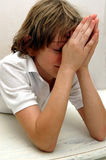 “Señor, te pido que tomes todo mi dolor, mi culpa, mi vergüenza y todo mi pasado, te lo entrego. 
Limpia mi mente, mis emociones y mi espíritu, renueva mi vida y 
LLÉNAME DE TU AMOR 
necesito sanidad y salud para poder funcionar normalmente”  AMÉN
GALATAS 5:22-26  
EL  fruto del Espíritu es amor, gozo, paz, paciencia, amabilidad, bondad, fidelidad, 
23 humildad y dominio propio. No hay ley que condene estas cosas.     24 Los que son de Cristo Jesús han crucificado la naturaleza pecaminosa, con sus pasiones y deseos.    
25 Si el Espíritu nos da vida, andemos guiados por el Espíritu. 26 No dejemos que la vanidad nos lleve a irritarnos y a envidiarnos unos a otros.
GALATAS 6 
 1Hermanos, si alguien es sorprendido en pecado, ustedes que son espirituales deben restaurarlo con una actitud humilde. Pero cuídese cada uno, porque también puede ser tentado.
 2 Ayúdense unos a otros a llevar sus cargas, y así cumplirán la ley de Cristo. 
3 Si alguien cree ser algo, cuando en realidad no es nada, se engaña a sí mismo.
 4 Cada cual examine su propia conducta; y si tiene algo de qué presumir, que no se compare con nadie.
COLOSENSES  3: 12- 17
Por lo tanto, como escogidos de Dios, santos y amados, revístanse de afecto entrañable y de bondad, humildad, amabilidad y paciencia, 13 de modo que se toleren unos a otros y se perdonen si alguno tiene queja contra otro. Así como el Señor los perdonó, perdonen también ustedes. 14 Por encima de todo, vístanse de amor, que es el vínculo perfecto.